Recognise that two right angles make a half-turn, three make three quarters of a turn and four a complete turn.
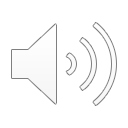 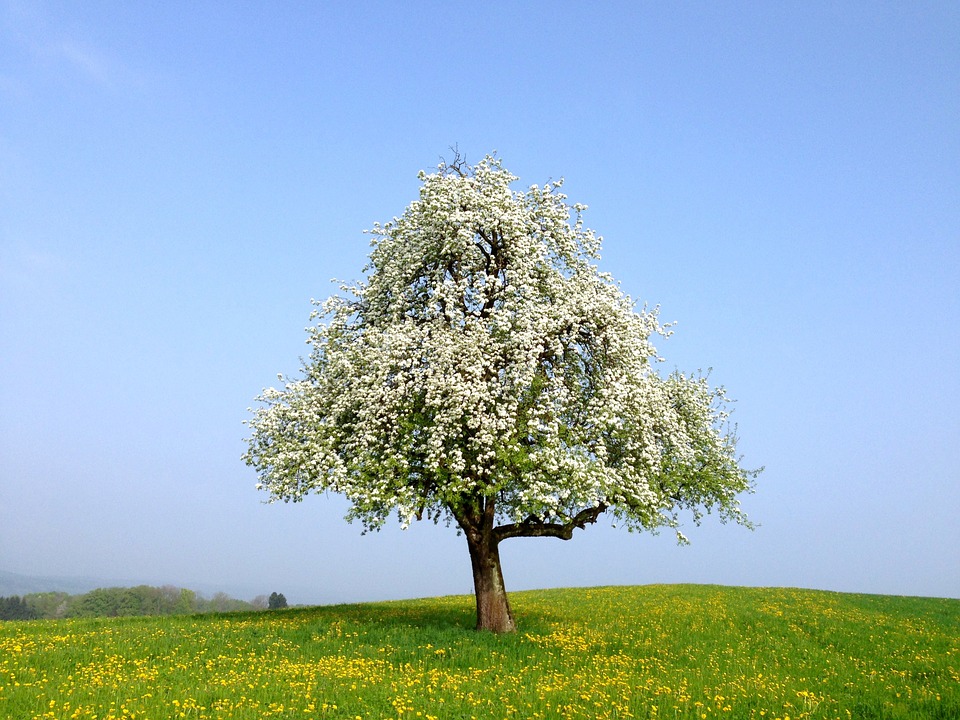 What has happened to the picture?
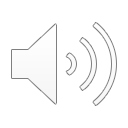 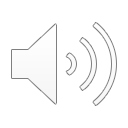 How far has it turned?
The tree has turned through a right angle… a quarter of a full turn.
1
Year 3
[Speaker Notes: Show children the picture and tell them to close their eyes. Click so that the tree turns clockwise 90° then tell children to open their eyes.]
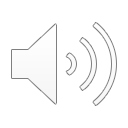 Recognise that two right angles make a half-turn, three make three quarters of a turn and four a complete turn.
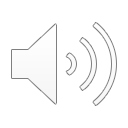 Watch as it turns…
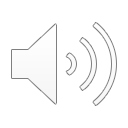 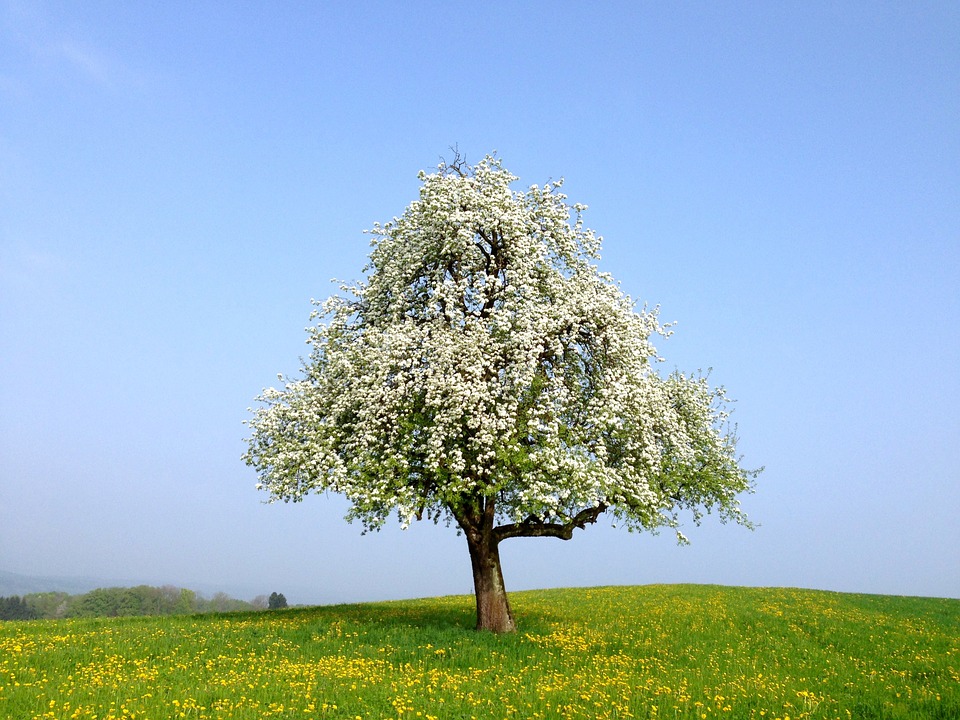 Count the right angle turns…
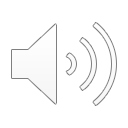 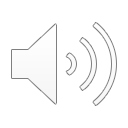 2 right angles is half a complete turn.
4 right angle turns make a complete turn.
2
Year 3
Recognise that two right angles make a half-turn, three make three quarters of a turn and four a complete turn.
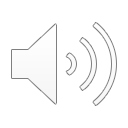 Which direction did the tree move?
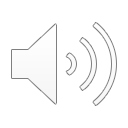 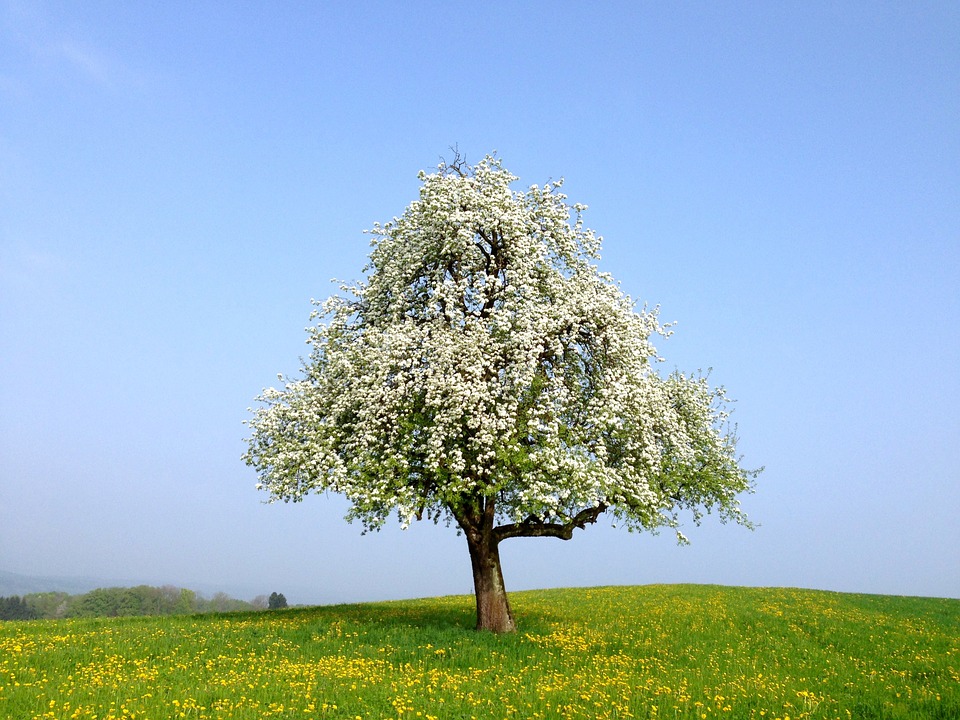 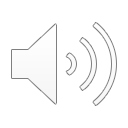 Clockwise!
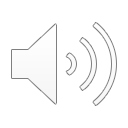 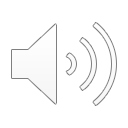 Let’s move it 
anticlockwise...
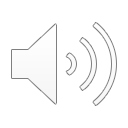 3
Year 3
Recognise that two right angles make a half-turn, three make three quarters of a turn and four a complete turn.
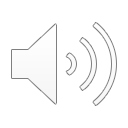 What have I done to this pattern?
And now?
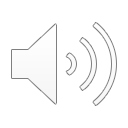 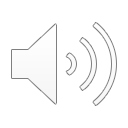 Quarter turn
Half turn
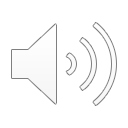 4
Year 3